1st SAMURAI Workshop  -- Toward first experiments --  
						T. Motobayashi 	

On-site construction started in October.
Commissioning experiments are to be performed in early 2012.

SAMURAI collaboration submitted a "construction proposal” to the next PAC.
	On construction and physics programs in the early stage.

Workshop:
	to summarize the current status of construction, 
	to discuss about forthcoming detector development and construction,
		commissioning and following experiments.  

Note:   International workshop early next year. 
	with more extensive discussions  => extension of the “collaboration”
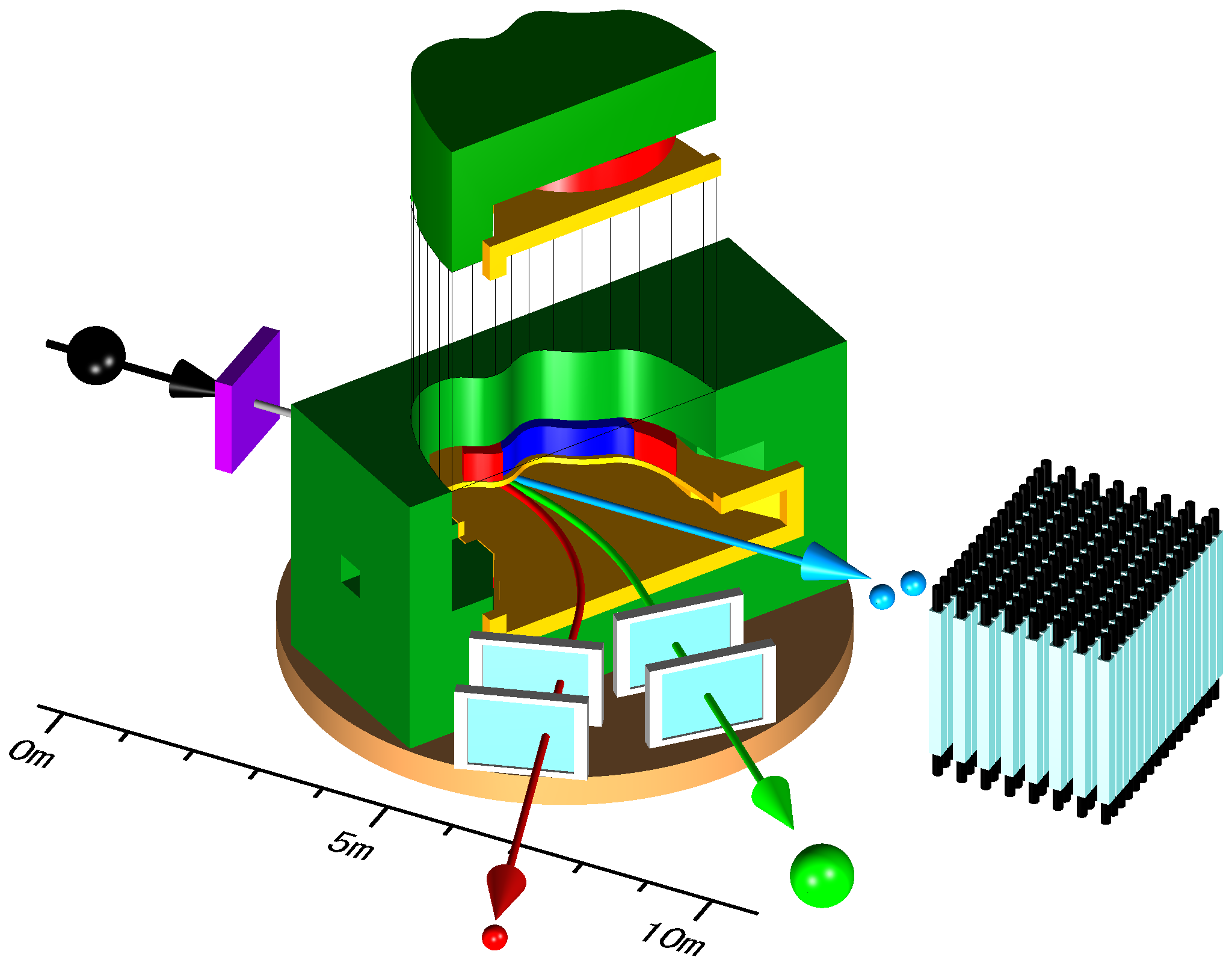 SAMURAI collaboration (~50 people, 7 teams)
      T. Kobayashi (Tohoku) – spokesperson
      T. Motobayashi (Nishina)– co-spokesperson
      K. Yoneda (Nishina) – project manager
Current member list of the SAMURAI collaboration
			 (based on the construction activities at present)

      T. Kobayashi (Tohoku) – spokesperson
      T. Motobayashi (Nishina)– co-spokesperson
      K. Yoneda (Nishina) – project manager
Construction Team Member (*Leader)
Magnet and Infrastructure:       H. Sato*, K. Kusaka, J. Ohnishi, H. Okuno, T. Kubo (RIKEN)
Vacuum system and Utilities:   H. Otsu*, Y. Shimizu (RIKEN)
Heavy ion detectors:            	Y. Matsuda, K. Sekiguchi, N. Chiga, graduate students, 
			T. Kobayashi* (Tohoku), H. Otsu (RIKEN)
Neutron detectors (NEBULA): T. Nakamura*, Y. Kondo, Y. Kawada, T. Sako, 
			R. Tanaka (Tokyo Tech), Y. Satou (Seoul National Univ.)
Proton detectors:               	K. Yoneda*, Y. Togano, M. Kurokawa, A. Taketani, H. Murakami, 
			T. Motobayashi (RIKEN), K. Kurita (Rikkyo), T. Kobayashi (Tohoku), 
			L. Trache (Texas A&M) and the TWL collaboration
Polarized deuteron induced reaction experiment devices:
	                     	K. Sekiguchi*, T. Kobayashi, Y. Matsuda, graduate students (Tohoku)
Time projection chamber:        T. Murakami* (Kyoto), T. Isobe, A. Taketani, S. Nishimura, Y. Nakai, 			H. Sakurai (RIKEN), W.G. Lynch (Michigan State) 
			and SAMURAI TPC collaboration
 
In-House Work Force: 
			Research Instruments Group (T. Kubo - Group Leader)
   			SAMURAI Team (T. Motobayashi*, H. Sato, Y. Shimizu, K. Yoneda)